SO manyOppportunities
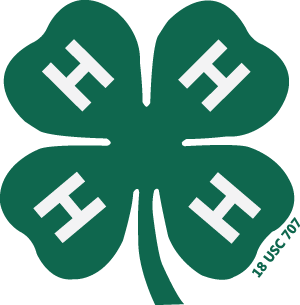 Levels of 4-H participation
Club
County
Region
State
National
How do I find out more?
Club
Attend club meetings.
Communicate with club leader.
Social Media
Find a mentor parent or teen.
How do I find out more?
County / Regional
Read your newsletter
Social Media 
E-mails from County Educator
Call your Extension Office
ASK QUESTIONS
What does the state offer?
Read Your Newsletter
Social Media
Call your County Educator
State 4-H Website
Read your 4-H online e-mails
Wool and meat JudgingApril 27 - 28
Wool and Meat Judging
Individual Contest – County Teams are designated
Wool is on Friday night
Meat is on Saturday
Awards are on Saturday
OPEN TO ANYONE, do not need to be enrolled in a certain project to participate
Participate to see what it is about, even if you are not proficient
No county qualification needed
WOOL JUDGING - http://www.uwyo.edu/4-h/get-involved/contests/wooljudging/index.html
MEAT JUDGING - http://www.uwyo.edu/4-h/get-involved/contests/meatjudging/index.html
Top Wool team gets $1000 to do to Sonora, Texas Contest
Top two Meats teams get money to compete at National Contests representing Wyoming
Showcase Showdown offers an opportunity for youth to explore various industries through contests and workshops. The event takes place at the University of Wyoming in Laramie, Wyoming. Youth can participate in contests, workshops, tours and activities over the course of three days. There are also two award ceremonies that recognize youth for their efforts.
http://www.uwyo.edu/4-h/showcaseshowdown/index.html
Showcase ShowdownJune 
26-28
Showcase ShowdownJune 
26-28
Food Cook Off
Food Cook-Off
Team Contest – 2 to 5 youth per age group
Wednesday or Thursday competition
Teams must plan and entree using certain ingredients around a theme
Cooking happens on location
Top Senior team can compete at Food Challenge in Dallas, Texas
4-H Foundation provides $1000 scholarship to help cover costs
Showcase ShowdownJune 
26-28
Produce Judging
Produce Judging
Individual Contest
Counties can designate teams
Tuesday competition
Evaluation of 8 classes of produce (fruits and vegetables)
Younger members are asked questions about the classes
Older members give reasons about classes
Youth identify different types of produce
Top two Seniors get $500 trip scholarships
Showcase ShowdownJune 
26-28
Robotics Contest
Robotics Contest
Individual Contest (can be teams but teams are treated as individual entries)
Wednesday morning competition
Three challenges
Construction
Robots are constructed and pre-programmed to perform a certain task.
Mini-Sumo
Robots are designed to force another robot out of a circle.
Mission Challenge
Robots are given a series of challenges and programmed on site to complete these challenges
Showcase ShowdownJune 
26-28
Cake Decorating
Cake decorating
Individual  or Team Contest
Tuesday afternoon competition
Decorate foam cakes around a theme that is announced at competition
Foam cakes and frosting (white) provided
One hour to complete creation
Junior and Intermediate individuals get help frosting cakes
Coaches can help during 5 minutes of design phase
Showcase Showdown
Livestock Skillathon
Horse Judging
Hippology
Dog Skillathon
Table Setting
Presentations
Livestock Skill-a-thon
Team only contest – teams of youth work together
Teams of 3 to 5 members
Tuesday afternoon contest
Contest sections
Breed ID: cattle, sheep, swine, and goats
Quality Assurance
Feed Identification
Animal Evaluation (placing classes of animals)
Equipment Identification
Group Process – teams are given a problem that they have to solve, questions are posted one week prior to contest
Seniors will also have Technology, Wool, and Meat Science	
Top Team gets $1000 to go to National Contest
Horse judging
Individual Contest – Counties can identify teams
Wednesday afternoon contest
Youth evaluate halter classes and performance classes
Junior answer questions and can give reasons
Intermediates answer questions and give reasons
Seniors give reasons
Top 3 Senior teams get money to travel to National Competitions representing Wyoming
HIppology
Team Contest only
Teams consist of 2 to 5 people
Wednesday morning contest
Phase 1 – evaluate a class
Phase 2  - stations (27 options)
Types / Parts  of saddles
Bridles
Grooming
Breeds
Phase 3 – exam
Top team will get $1000 to compete at Western National Roundup
Dog Skill-a-thon
Team and Individual Contest
Thursday morning contest
Four Part Contest
Jeopardy 25 questions
Breed Identification
Part Identification, internal organs, skeletal structure
Hands on stations and scenarios
Table Setting
Individual Contest
Thursday morning contest
Properly set a table for one guest at a meal or event
No food, but menus are needed
presentation
Individual Contest (can have teams but they will be treated as individuals)
Wednesday Contest
Impromptu
Draw three topics, pick one
3 minutes to organize thoughts
Notecards allowed
Prepared
Any topic
Can use powerpoint or other props if you want
Top two Seniors in each contest above will get $500 leadership trip scholarships
Showcase ShowdownWednesday morning
Fishing Trip
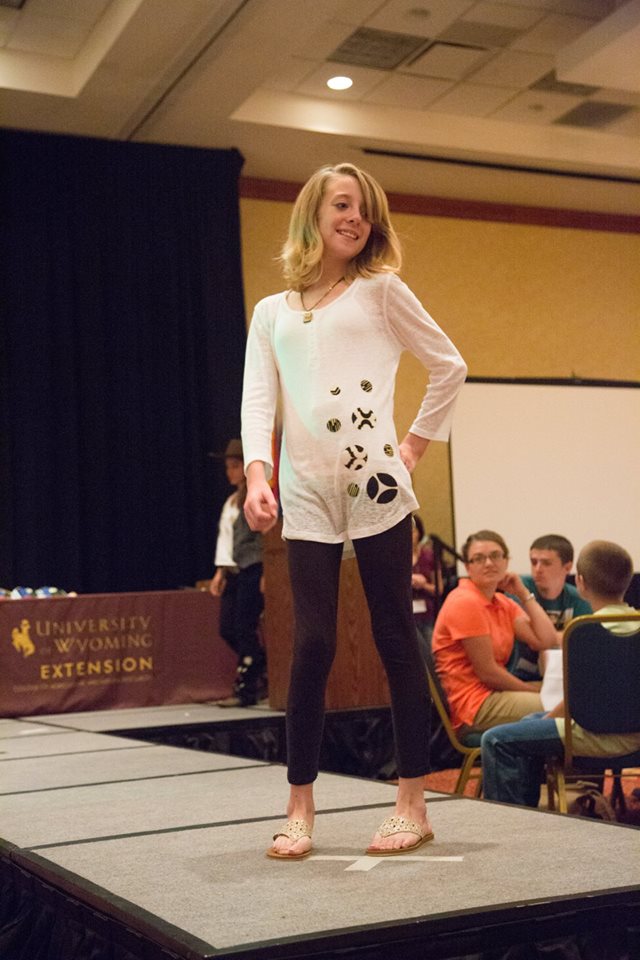 Showcase ShowdownWednesday
Project Runway
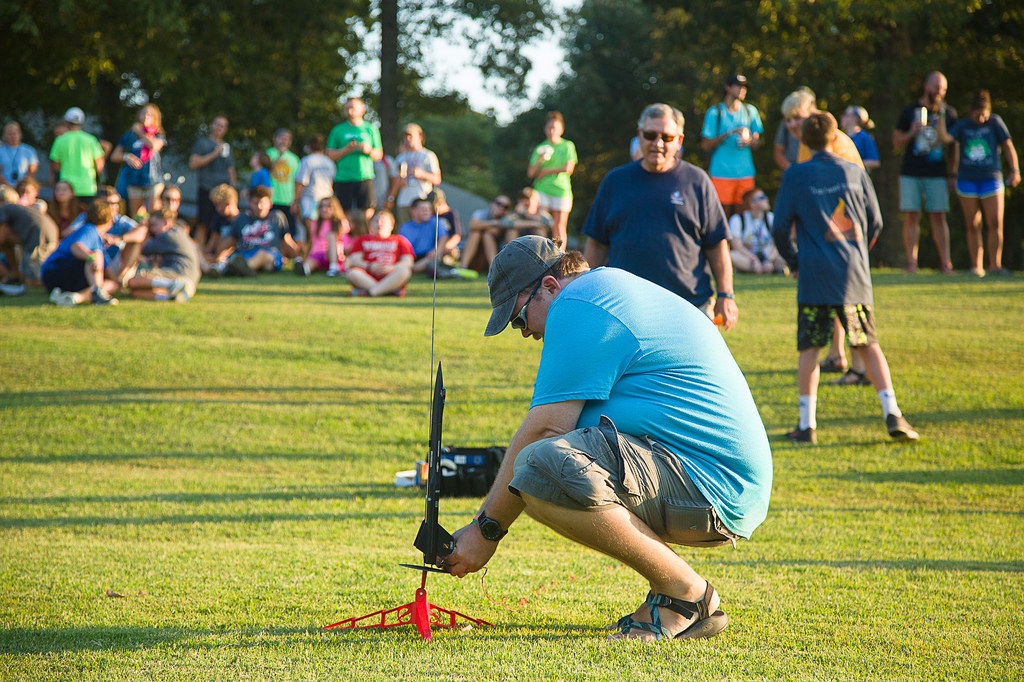 Showcase ShowdownThursday morning
Rocket Workshop
And Launch
Horse campJune
Horse Camp
Designed for youth in horse project
Camp for Horse and Rider
Held at State Fairgrounds in Douglas
Starts with skills assessment youth are put into similar skill groups
Topics covered include
Showmanship
Horse Care and Health
Leads
Performance Classes
Bits and Equipment
http://www.uwyo.edu/4-h/get-involved/horsecamp/index.html
State ShootJuLY 
5-8
State shoot
Contest for Individuals with Counties designating teams
Must be in 4-H shooting sports and be deemed safe per your county requirements
Held in Douglas, Wyoming
Competition in all shooting disciplines
Camping and Dorms available
Dance on Saturday night
Awards on Sunday
12 Senior youth are selected to attend Raton Award Trip

http://www.uwyo.edu/4-h/get-involved/contests/stateshoot/index.html
Raton,
 New Mexico
Shooting Sports TripSEPTEMBER
Raton, New Mexico
12 youth selected through shootings performance at State Shoot
2 youth selected from portfolio submissions
Open to Senior aged youth (14-18)
Held at NRA Whittington Center
Youth shoot a wide array of firearms

http://www.uwyo.edu/4-h/projects/shootingsports/raton.html
State FairAugust
Livestock Judging
Livestock Judging
Contest for Individuals with Counties designating teams
Held Wednesday of the Wyoming State Fair in Douglas, Wyoming.
Youth evaluate classes of beef, sheep swine, and market goats.
Juniors answer questions and can give reasons
Intermediates answer questions and give reasons
Seniors give reasons.
The top three senior teams get monetary awards to represented Wyoming at National events.

http://www.uwyo.edu/4-h/get-involved/contests/livestockjudging/index.html
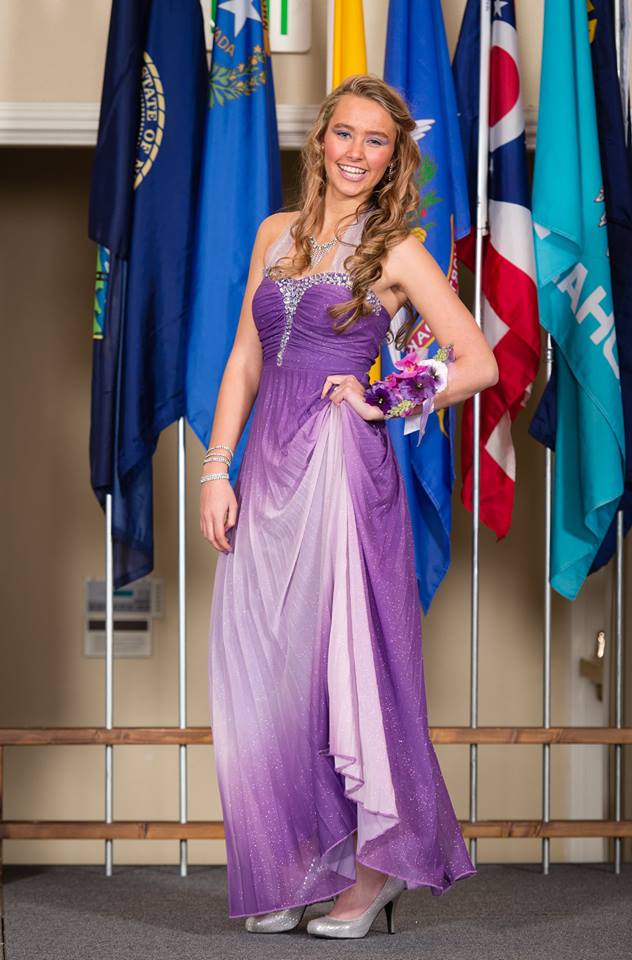 State FairAugust
Fashion Revue
Fashion Revue
Contest for Individuals
Two contest
Ready to Wear
Constructed
Judging is Friday and Saturday of the Wyoming State Fair
Public Fashion Show on Saturday evening
Top two seniors in each category above win $500 trip scholarships.

http://www.uwyo.edu/4-h/get-involved/contests/fashionrevue/index.html
Other State Fair Opportunities
Animal Shows
Anyone can enter, there is no qualification for State Fair
Certain animals have showing restrictions
Animal Identification / Tagging requirements
Dog Safety requirements
Static Exhibits
Qualify through exhibition at County Fair.

http://www.uwyo.edu/4-h/statefair/index.html
First Time Deer HuntNOVEMBER
First Time Deer Hunt
Open to youth ages 14-18
Preference given to:
First time hunters
4-H shootings sports members
Northeastern Wyoming at the Solitude Ranch (near Devil’s Tower)
Whitetail deer with 98% success rate

http://www.uwyo.edu/4-h/get-involved/travel/deer-hunt/index.html
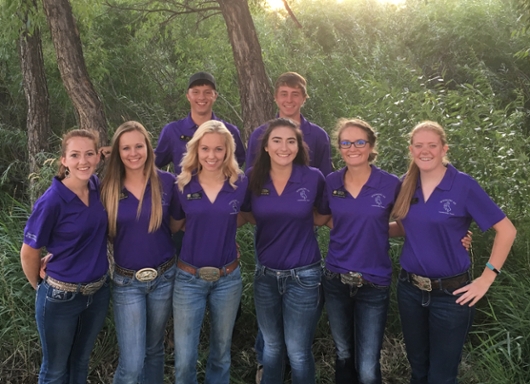 State
Leadership Team
State Leadership team
Open to youth ages 14-18
Seven youth chosen
Serve as the “face” of the Wyoming 4-H program.

http://www.uwyo.edu/4-h/get-involved/leadershipteam/index.html
Citizenship Washington Focus 
(CWF)JUNE
16-23
Citizenship Washington Focus
For youth ages 14 -18
Stay at National 4-H Center
Meet youth from other states
Learn about leadership
Tour Washington, D.C. 

APPLICATIONS DUE MARCH 2nd
http://www.uwyo.edu/4-h/get-involved/travel/cwf/index.html
Leadership Washington Focus 
(LWF)JULY
Leadership Washington Focus
For youth in 6th – 8th grade
Stay at National 4-H Center
Meet youth from other states
Introduction to leadership and citizenship
Tour Washington, D.C. including Air and Space Museum in Virginia

APPLICATIONS DUE MARCH 2nd
http://www.uwyo.edu/4-h/get-involved/travel/lwf/index.html
National 
4-H ConferenceAPRIL
National 4-H Conference
For youth ages 14-18
Focus on policy development and government process
Youth research issue and develop policy presentations for government officials


http://www.uwyo.edu/4-h/get-involved/travel/national4hconference/index.html
National 
4-H congressNovember
National 4-H Congress
For youth ages 14 - 18
Focus on diversity and community service
Held in Atlanta, Georgia
Famous guest speakers
Try new foods and participate in unique experiences

http://www.uwyo.edu/4-h/get-involved/travel/national4hcongress/index.html
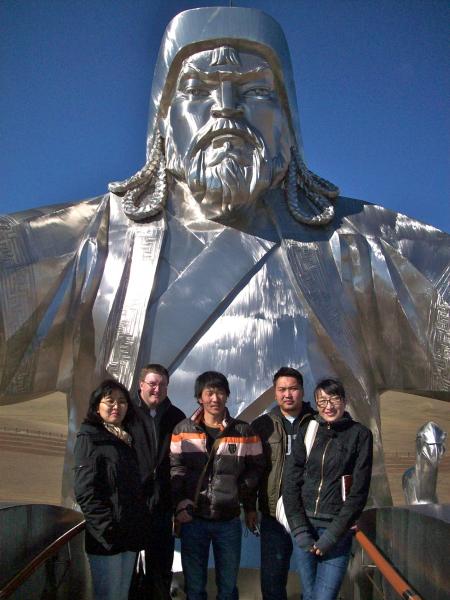 International opportunities
International
For youth ages 14 – 18
Different countries each year
Ghana
Mongolia
Samoa
Finland
Learn something new and share your traditions with others
http://www.uwyo.edu/4-h/international/index.html
Western national Roundup
New this year – Open to any youth age 14-18
Includes team and individual competitions – need to qualify to compete
Leaders seminars, banquets, and dance
Attend stock show
State’s night out 

http://www.uwyo.edu/4-h/get-involved/roundup/index.html
What Else?
College scholarships
http://www.wyoming4h.org/4hfoundation/scholarships/
Internships for college students at local Extension Office
https://wyoming4h.formstack.com/forms/internapp
Foundation Shooting Fundraisers
http://www.wyoming4h.org/4hfoundation/fundraisers/	
Boulder Big Draw (Archery near Pinedale)
Platte River Shootout (Shotgun near Saratoga)
Apache Clear Creek Shootout (Shotgun near Ucross)
Your Role?
Make youth aware of opportunities
Encourage them to attend
Help with raising funds – don’t let money stand in their way
Coach a team
Serve as a chaperone
Invite youth to share their experience at a meeting (club or county)